BEYOND The County:  SO manyOpportunities
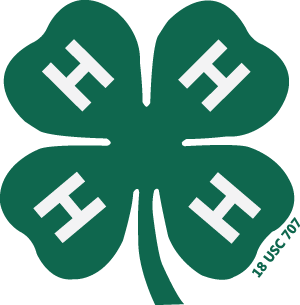 Levels of 4-H participation
Club
County
Region
State
National
How do I find out more?
Club
Attend club meetings.
Communicate with club leader.
Social Media
Find a mentor parent or teen.
How do I find out more?
County / Regional
Read your newsletter
Social Media 
E-mails from County Educator
Call your Extension Office
ASK QUESTIONS
What does the state offer?
Read Your Newsletter
State Facebook Page
State 4-H Website
State Opportunities Page
Contact Your Local 4-H Office
Wool and meat JudgingApril 19 - 20
Wool and Meat Judging
Individual Contest – County Teams are designated
Wool is on Friday night
Meat is on Saturday
Awards are on Saturday
OPEN TO ANYONE, do not need to be enrolled in a certain project to participate
Participate to see what it is about, even if you are not proficient
No county qualification needed
Showcase Showdown offers an opportunity for youth to explore various industries through contests and workshops. The event takes place at the University of Wyoming in Laramie, Wyoming. Youth can participate in contests, workshops, tours and activities over the course of three days.
Showcase ShowdownJune 
18-20
Showcase ShowdownJune 
18-20
Food Cook Off
Food Cook-Off
Team Contest – 2 to 4 youth per age group
Tuesday competition
Pick your own recipe around a theme.  This year’s theme (2024) is Disney
Cooking happens on location
Top Senior team can compete at Food Challenge in Dallas, Texas
4-H Foundation provides $1000 scholarship to help cover costs
Showcase ShowdownJune 
18-20
Produce Judging
Produce Judging
Individual Contest
Counties can designate teams
Thursday competition
Evaluation of 8 classes of produce (fruits and vegetables)
Younger members are asked questions about the classes
Older members give reasons about classes
Youth identify different types of produce
Showcase ShowdownJune 
18-20
Robotics Contest
Robotics Contest
Team Contest 
Tuesday during the day – Mission Challenge
Robots are given a series of challenges and programmed to complete these challenges
Tuesday evening – Sumo
Robots are designed to force another robot out of a circle.
Showcase ShowdownJune 
18-20
Cake Decorating
Cake decorating
Individual  Contest
Wednesday competition
Decorate foam cakes around a theme that is announced at competition
Foam cakes and frosting (white) provided
One hour to complete creation
Junior and Intermediate individuals get help frosting cakes
Coaches can help during 5 minutes of design phase
Showcase Showdown
Livestock Skillathon
Horse Judging
Hippology
Dog Skillathon
Table Setting
Presentations
Livestock Skill-a-thon
Team only contest – teams of youth work together
Teams of 3 to 5 members
Tuesday afternoon contest
Contest sections
Breed ID: cattle, sheep, swine, and goats
Quality Assurance
Feed Identification
Animal Evaluation (placing classes of animals)
Equipment Identification
Group Practicum  
Seniors will also have Technology,  Wool, and Meat Science	
Top Team gets $1000 to go to National Contest
Horse judging
Individual Contest – Counties can identify teams
Wednesday afternoon contest
Youth evaluate halter classes and performance classes
Junior answer questions and can give reasons
Intermediates answer questions and give reasons
Seniors give reasons
Top 3 Senior teams get money to travel to National Competitions representing Wyoming
HIppology
Team Contest only
Teams consist of 2 to 5 people
Wednesday morning contest
Phase 1 – evaluate a class
Phase 2  - stations (27 options)
Types / Parts  of saddles
Bridles
Grooming
Breeds
Phase 3 – exam
Top team will get $1000 to compete at Western National Roundup
Dog Skill-a-thon
Team and Individual Contest
Thursday morning contest
Four Part Contest
Jeopardy 25 questions
Breed Identification
Part Identification, internal organs, skeletal structure
Hands on stations and scenarios
Table Setting
Individual Contest
Thursday morning contest
Properly set a table for one guest at a meal or event
No food, but menus are needed
presentation
Individual Contest (can have teams but they will be treated as individuals)
Wednesday Contest
Impromptu
Draw three topics, pick one
3 minutes to organize thoughts
Notecards allowed
Prepared
Any topic
Can use powerpoint or other props if you want
Top two Seniors in each contest above will get $500 leadership trip scholarships
Maker Space Workshops
Fashion Workshops
Freezer Jam
Barn Quilt Art
Quilting
Paper Craft
Square Dancing
Leadership
And More!
Showcase ShowdownWORKSHOPS
Rocket Workshop
And Launch
State ShootJuLY 
11-14
State shoot
Contest for Individuals with Counties designating teams
Must be in 4-H shooting sports and be deemed safe per your county requirements
Held in Douglas, Wyoming
Competition in all shooting disciplines
Camping and Dorms available
Dance on Saturday night
Awards on Sunday
Senior aged youth are selected to attend Raton Award Trip and National 4-H Shoot
Raton,
 New Mexico
Shooting Sports TripSEPTEMBER
Raton, New Mexico
Youth selected through shootings performance at State Shoot
Youth selected from portfolio submissions
Open to Senior aged youth (14-18)
Held at NRA Whittington Center
Youth shoot a wide array of firearms

http://www.uwyo.edu/4-h/projects/shootingsports/raton.html
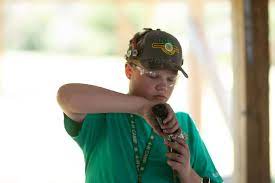 National 4-H ShootJune
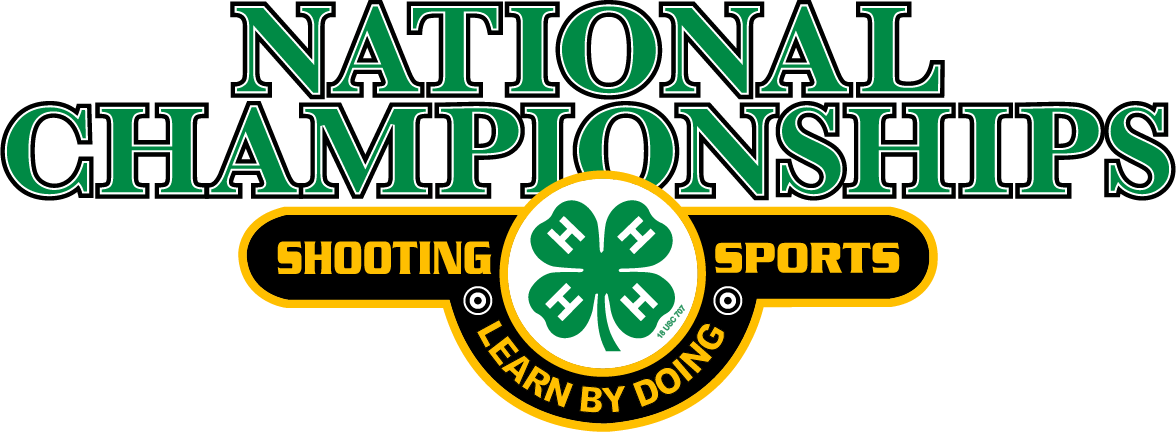 Grand Island, nebraska
Youth selected through shootings performance at State Shoot
We look to fill 8 different teams
Open to Senior aged youth (14-18)
State FairAugust
Livestock Judging
Livestock Judging
Contest for Individuals with Counties designating teams
Held Tuesday of the Wyoming State Fair in Douglas, Wyoming.
Youth evaluate classes of beef, sheep swine, and market goats.
Juniors answer questions and can give reasons
Intermediates answer questions and give reasons
Seniors give reasons.
The top three senior teams get monetary awards to represented Wyoming at National events.
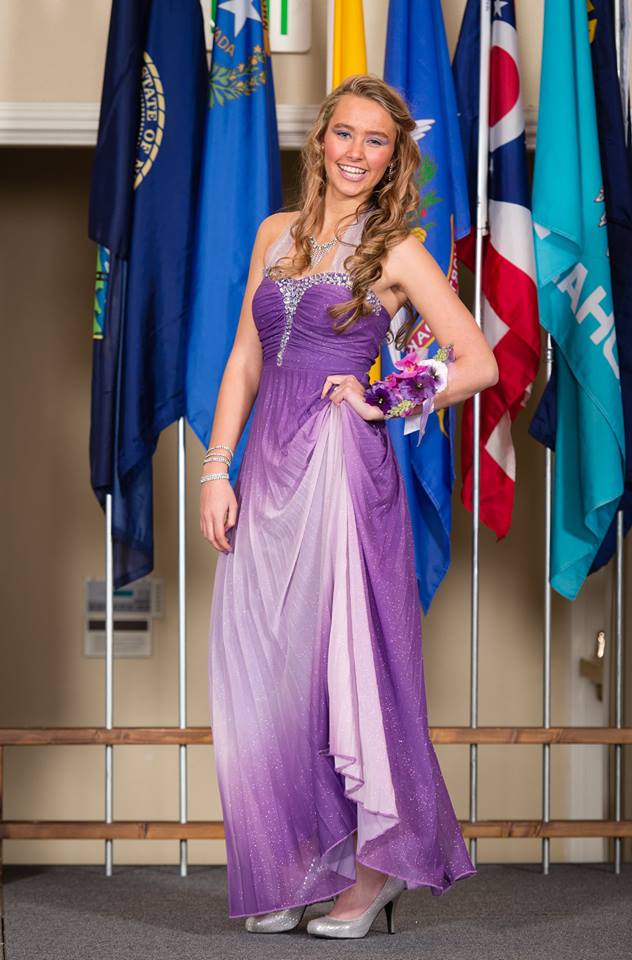 State FairAugust
Fashion Revue
Fashion Revue
Contest for Individuals
Two contest
Ready to Wear
Constructed
Judging is Friday and Saturday of the Wyoming State Fair
Public Fashion Show on Saturday evening
Top two seniors in each category above win $500 trip scholarships.

http://www.uwyo.edu/4-h/get-involved/contests/fashionrevue/index.html
Other State Fair Opportunities
Animal Shows
Anyone can enter, there is no qualification for State Fair
Certain animals have showing restrictions
Animal Identification / Tagging requirements
Dog Safety requirements
Static Exhibits
Qualify through exhibition at County Fair.
State
Leadership Team
State Leadership team
Open to youth ages 14-18
Serve as the “face” of the Wyoming 4-H program.
Attend state activities, events and fundraisers.
Teach workshops.
Promote 4-H
Citizenship Washington Focus 
(CWF)JUNE
Citizenship Washington Focus
For youth ages 14 -18
Meet youth from other states
Learn about leadership
Tour Washington, D.C.
IGNITEMarch
Washington, DC
IGNITE
Youth ages 14-18
Explore Healthy Living, STEM, Agriscience, and Career Readiness
Meet youth from other states
National 
4-H ConferenceAPRIL
National 4-H Conference
For youth ages 14-18
Focus on policy development and government process
Youth research issue and develop policy presentations for government officials


http://www.uwyo.edu/4-h/get-involved/travel/national4hconference/index.html
National 
4-H congressNovember
National 4-H Congress
For youth ages 14 - 18
Focus on diversity and community service
Held in Atlanta, Georgia
Famous guest speakers
Try new foods and participate in unique experiences

http://www.uwyo.edu/4-h/get-involved/travel/national4hcongress/index.html
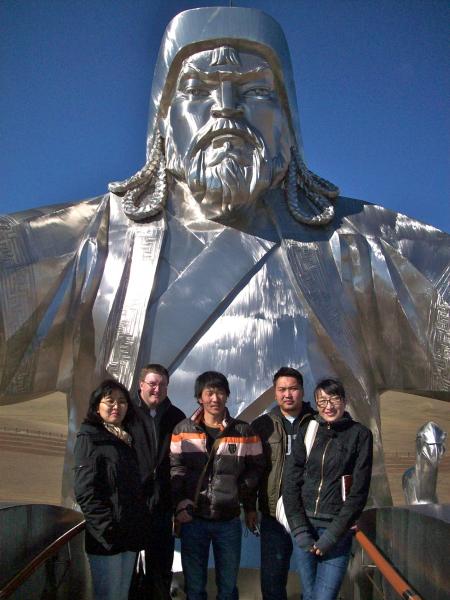 CROSS - CULTURAL opportunities
International
For youth ages 14 – 18
Different countries each year
Belize (2024)
Hawaii (2024) 
Italy (2025)
Finland (2025)
Learn something new and share your traditions with others
Food
Fun
4-H
Cook in your home
Families who sign up get monthly recipes with educational materials to prepare together.
Families who prepare at least two dishes from the recipe packet get a free kitchen utensil. 
Promote family time and cooking.
307 Judging Series
Travel the state
Youth attend contests throughout the state to accumulate points.
Youth with most points at State Fair contest make all state team.
Senior All State team travels to National Contest together.
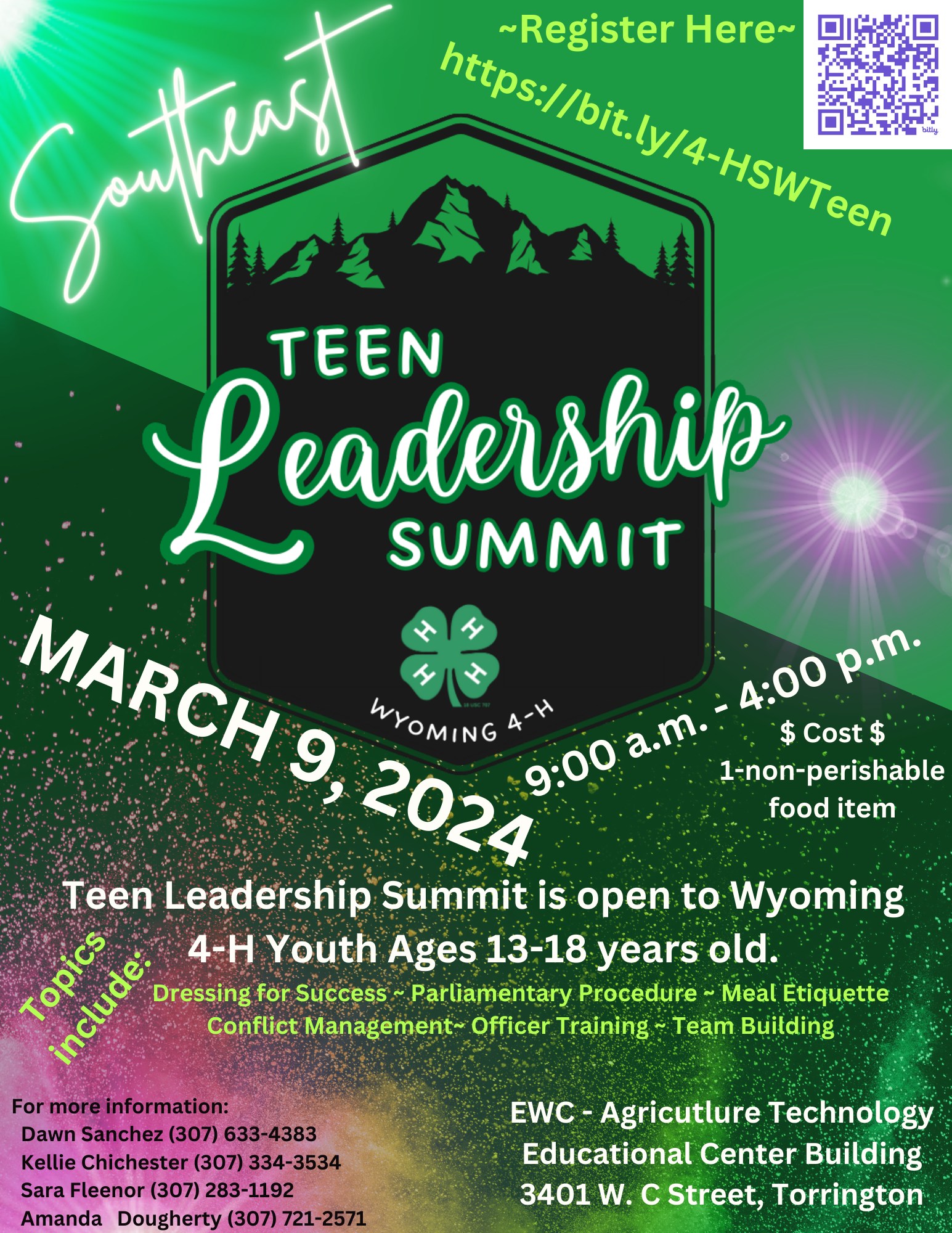 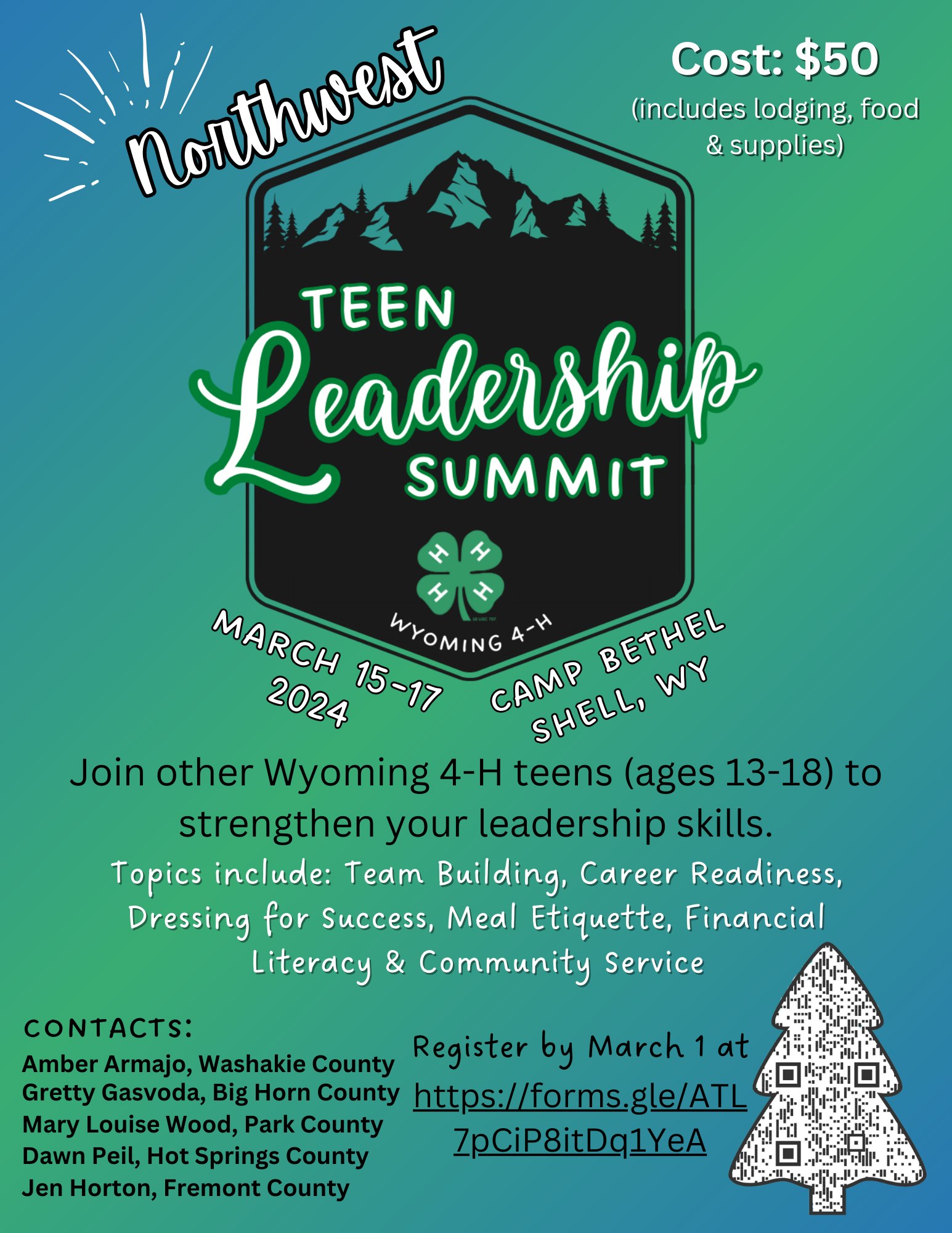 Teen Summits
Teen Leadership Summit
Held in a variety of locations in Wyoming
For youth ages 13 and older
Leader new skills
Team building
Meal Etiquette
Financial Management
Career Exploration
Still Happening in Casper on May 4-5!
What Else?
College scholarships
AmeriCorps experience for college students and adults at local Extension Office
Foundation Shooting Fundraisers
Boulder Big Draw (Archery near Pinedale)
Platte River Shootout (Shotgun near Saratoga)
Apache Clear Creek Shootout (Shotgun near Ucross)
Counties Host experience for Region or State
What are counties / states  offering?
Virtual Career Night – March 19
Shooting Sports Jackpot – April 6 (Gilette)
Creative Arts Project Palooza – April 6 (Lusk)
Small Animal Project Palooza – April 13 (Casper)
Catch a Calf – Sign up by December 15th for 2025 (Denver)
Your Role?
Make youth aware of opportunities
Encourage them to attend
Help with raising funds – don’t let money stand in their way
Coach a team
Serve as a chaperone
Invite youth to share their experience at a meeting (club or county)
Let’s take a closer look
Where can you find this information?